WORDS  WORDS  WORDS
YES
YES
YES
WORDS  WORDS  WORDS
YES
YES
YES
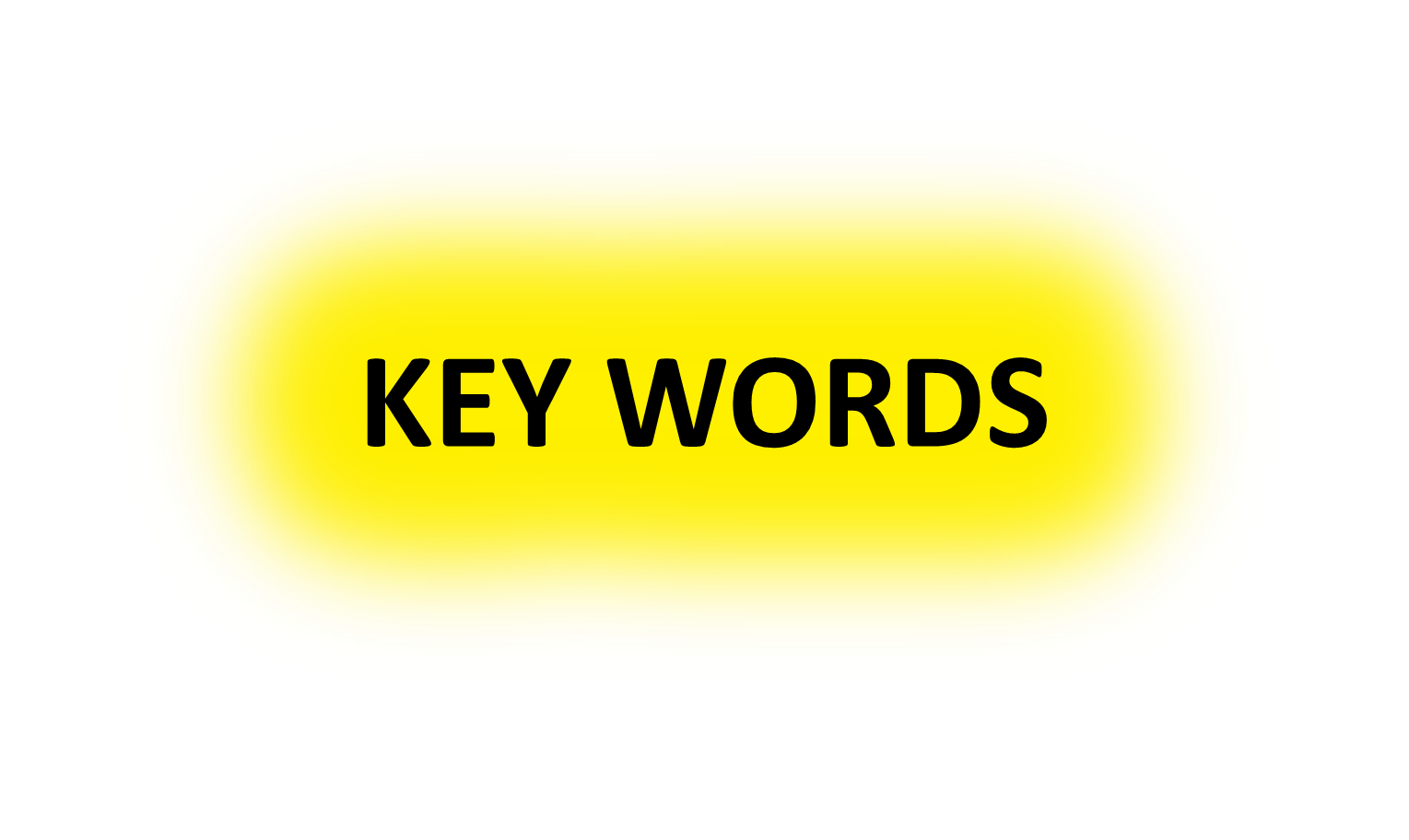